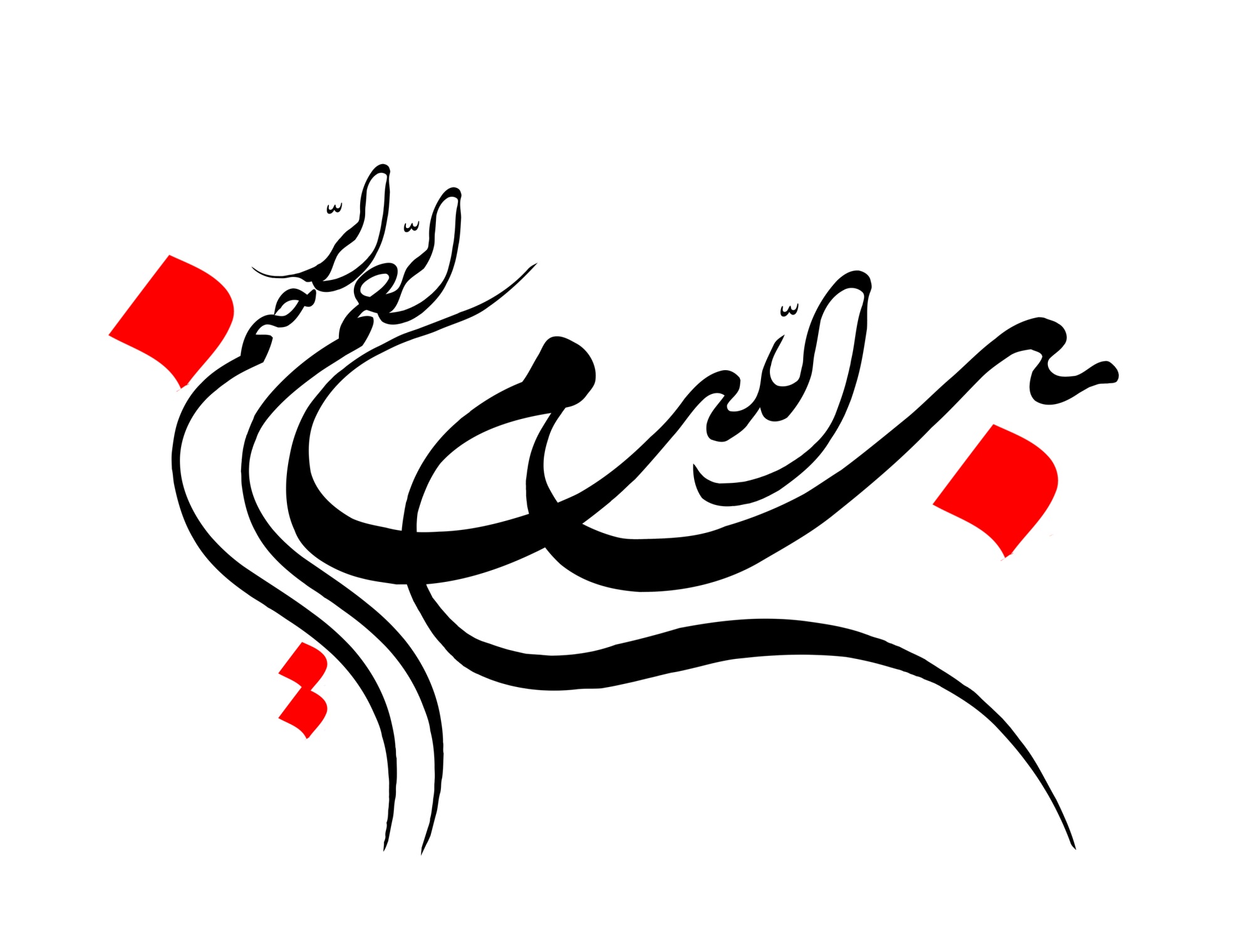 www.irhesabdaran.ir
کاش همه ی آدمای دنیا حسابدار بودند :
نه صرفا اون حسابداری که ما هستیم ... نه !
کاش آدما یاد میگرفتند حساب حرفایی که میزنند یا کارایی که میکنند رو داشته باشند ...
اینطوری نصف مشکلات دنیا حل میشد ...
www.irhesabdaran.ir
حسابداری مدیریت استراتژیک
نوشته دکتر محمد نمازی
استاد : سرکار خانم عاطفه حسینی
فصل پنجم
بودجه بندی بر مبنای فعالیت
ABB
www.irhesabdaran.ir
بودجه بندی بر مبنای فعالیت (ABB) :

بودجه یک ابزار حسابداری است که شرکت ها از آن برای برنامه ریزی و کنترل مواردی که موجب موفقیت تجاری شرکت میشود استفاده میکنند.

بودجه فراهم کننده معیارهایی از نتایج مالی است که انتظار میرود با فعالیت های برنامه ریزی شده کسب شود و اهداف مالی آینده را ترسیم میکند.

از بودجه زمانی استفاده میشود که منافع احتمالی بودجه بیش از هزینه های آن باشد.
www.irhesabdaran.ir
فواید بودجه:

بر تجزیه و تحلیل استراتژی و برنامه ریزی اثر مثبت دارد.
چهار چوبی برای ارزیابی عملکرد فراهم می آورد.
سبب تحریک و انگیزش مدیران و کارمندان میشود.
همکاری و ارتباطات بین زیر بخش ها را بهبود میبخشد.
www.irhesabdaran.ir
هدف اصلی ABB  :

برقراری یک رابطه مستقیم بین تخصیص منابع از طریق بودجه و عملکرد است.
 

اساس بودجه بندی بر مبنای فعالیت (ABB) ، سیستم هزینه یابی بر مبنای فعالیت (ABC) است که ضمن در نظر گرفتن محصول و خدمات ، فعالیت های مرتبط با آنها را شناسایی و پس از آن منابع لازم برای این فعالیت ها برآورد میشود.
www.irhesabdaran.ir
مشکلات بودجه بندی سنتی :

تعریف فعالیت ها و برنامه ها

چگونگی ایجاد برنامه ها و فعالیت ها درباره هر یک از اهداف 

چگونگی تخصیص هزینه ها به فعالیت ها
تعریف نظام بودجه بندی سنتی از دید منتقدان آن :

مقداری زیادی اطلاعات ناقص و نامرتبط که به وسیله کمّی سازی ناقص موارد نامرتبط وصف میکند . (شیک ، 1996 )
www.irhesabdaran.ir
چالش های یافتن راهکارهای مناسب در بودجه بندی و استفاده موثر از منابع برای مدیران :



تعیین درست و واقعی بهای تمام شده کالا و خدمات

پیوند برنامه های عملیاتی به استراتژی ها

تعیین شاخص های عملکردی و مدیریت آنها

بهبود فرایند ها

ارزیابی گزینه های استفاده از خدمات بیرونی یا برون سپاری

همسو سازی فعالیت ها با رسالت و برنامه های راهبردی سازمان
سیستم سنتی حسابداری نمیتواند بین مصرف منابع و نتایج بدست آمده بصورت مستقیم یا غیر مستقیم ارتباط برقرار کند و تنها به گردآوری هزینه ها میپردازند.

اغلب مدیران نیز به همین دیدگاه عادت دارند و تنها به جمع آوری هزینه ها میپردازند که میبایست دیدگاه خود را تغییر دهند و به جای اندازه گیری مخارج بر حسب منابع به اندازه گیری هزینه ها بر حسب خروجی ها و نتایج به دست آمده روی آورند.

زمانیکه حسابداری نه تنها از منظر منابع مصرف شده بلکه از منظر خروجی ها و نتایج به دست آمده یعنی هزینه فعالیت ها ، هزینه فرایند های درون فعالیتی و هزینه نتایج حاصل از خروجی ها ، اطلاعاتی را در اختیار مدیران قرار دهد ، مدیران مبنای معتبرتری برای تصمیم گیری ها خواهند داشت.
www.irhesabdaran.ir
اموری مانند سیاست گذاری صحیح برای کاهش هزینه ی تولید محصول و استفاده از ابزارهایی مانند اصلاح فرآیند ها ، مهندسی مجدد ساختار و فرآیند ها برای حذف فعالیت های دارای اولویت کمتر و تجدید نظر در کمیت و کیفیت محصولات برای ایجاد تعادل بین هزینه ی تولید با بودجه اختصاص یافته ، مقایسه قیمت ها با استاندارد را منحرف و تهیه بودجه را با مشکل رو به رو میکند. 

حسابدارن عامل افزایش یا کاهش قیمت تمام شده را عوامل هزینه میدانند ولی مدیران عامل افزایش یا کاهش بها را فرایند (فعالیت) میدانند.

پس از تغییر سیستم هزینه یابی سنتی به ABC برای کنترل و برنامه ریزی فرایندهای سازمانی نیاز به تغییر در سیستم بودجه بندی و مدیریت سنتی به بودجه بندی و مدیریت بر مبنای فعالیت احساس شد.
www.irhesabdaran.ir
تغییر سیستم بودجه ریزی در ایران :


با نیاز به تحول به تدوین برنامه های هفت گانه با رویکرد مدیریت دولتی به نتیجه محوری بجای کنترل فرایند ها اقدام شد. در برنامه ی پنچ ساله ی چهارم توسعه نیز به این موضوع توجه شد (مواد 134 و 138 ) که رویکرد این حکم رویکرد حسابداری قیمت تمام شده نیست بلکه رویکرد مدیریت قیمت تمام شده است ، که با اعطای اختیار مالی و نیروی انسانی به مدیران امکان افزایش بهره وری را فراهم میکند. 

ABB که زاییده ABC  است ابزاری اثربخش برای تمرکز روی فرایند ها و مدیریت قیمت تمام شده ی خروجی ها و فرایند ها است.
www.irhesabdaran.ir
کارکرد ABB :

بودجه بندی عملیاتی روی نتایج هزینه ی بیشتر از چگونگی مصرف پول تمرکز دارد ولی در سیستم سنتی هزینه یابی بر حجم تولید و واحد های محصولات تاکید میشود و فرض میشود محصولات منابع را مصرف میکنند درحالیکه رد ABC فعالیت ها مصرف کننده منابع هستند.

ABB  یک نمونه ی رشد یافته از ABC است که روندی معکوس با ABC را طی میکند. در ABB ، محصولات و خدمات در نظر گرفته میشود و سپس فعالیت های مورد نیاز برای تولید آن مورد توجه است. سپس منابع لازم برای اجرای این فعالیت ها شناسایی میشود. ABB نوعی از فرایند تهیه بودجه است که بر هزینه ی فعالیت ها یا محرک های هزینه مرتبط با عملیات تمرکز دارد. هزینه ها نیز با توجه به محرک های هزینه که برگرفته از ABC است تفکیک میشود. ABB یک سیستم کششی است و با رویکرد بر مبنای فشار در تضاد است.
www.irhesabdaran.ir
فعالیت های لازم  برای ABB :
زمانیکه بودجه بر مبنای فعالیت تصویب میشود ، بعنوان بخش کلیدی از اقتصاد داخلی سازمان شمار می آید که بین عرضه و تقاضا توازن برقرار میکند و باعث میشود مدیران ظرف دوره ای میان دوره تا بلند مدت به هزینه های ثابت مانند هزینه های متغیر بنگرند.
www.irhesabdaran.ir
|مقایسه بودجه بندی سنتی و ABB :
www.irhesabdaran.ir
مزایایی ABB  نسبت به بودجه بندی سنتی :

برخورداری از دقت بیشتر
شناسایی علت اینکه چرا مصرف منابع در رابطه با حجم محصول رابطه غیر خطی دارند.
هدف ABB :

هدف ABB نشان دادن ارتباط بین منابعی است که سازمان از آنها بمنظور تولید محصولات  استفاده میکند .
به کمک ABB باید روی تولید محصولی که موجب موفقیت سازمان میشود تمرکز کرد و سپس با مدیریت منابع سازمان آنها را به فعالیت های مذکور اختصاص داد.
مراحل ABB :

برآورد تعداد محصول نهایی (تولید و فروش برای دوره بعد)
پیش بینی میزان تقاضای فعالیت ها در درون سازمان
محاسبه منابع مورد تقاضا برای فعالیت های پیش بینی شده
تعیین عرضه واقعی منابع
تعیین ظرفیت منابع
ویژگی های ABB :

انتظارات مشتری را با منابع قابل دسترس سازمان تطبیق میدهد.
به جای تاکید بر یک الگوبرداری اختیاری ، مثل بودجه سال گذشته ، بر بودجه هایی تاکید دارد که به بازده سرمایه گذاری ها توجه دارند.
یک بودجه انعطاف پذیر را بر مبنای حجم فعالیت توسعه میدهد.
از برنامه ریزی پیوسته و دائمی حمایت میکند.
فعالیت های زائد و بی ارزش را در بودجه شناسایی میکند و برنامه های عملی برای حذف آنها را ارائه میدهد.
کلیه فعالیت های سازمان را با استراتژی های کسب و کار مشتری منطبق میسازد.
از اینکه درباره ایده های مشتری قضاوت و اولویت ها بر اساس آنها تعیین میگردد ، پیشگیری میگردد.
فعالیت های دارای ارزش افزوده را مشخص میکند تا در سازمان برای تقویت آنها کوشش شود.
سرمایه و وقت لازم برای سرمایه گذاری های بحرانی در داخل سازمان را پیش بینی میکند.
نرخ ها و قیمت هایی را که عادلانه ، قابل دفاع و مقایسه پذیرند تعیین میکند.
درآمدها را پیش بینی میکند.
مدیریت ظرفیت های تولید سازمانی ، به ویژه ظرفیت های استفاده نشده ، را دنبال میکند.
جایگاه ABC  در ABB  :
 
گفتیم ABC  سه هدف استراتژیک دارد:
1) شناسایی هزینه ها بمنظور کشف منابع سود آور
2) شناسایی فعالیت های کارا و موثر
3) شناسایی و تخمین منابع مورد نیاز آینده بمنظور حصول کارایی بیشتر 
 
هدف سوم  ABC در ABB  مورد توجه است و  ABB از اصول ABC به منظور پیش بینی احتیاجات منابع در آینده استفاده میکند. در قلب ABB , یک سیستم هزینه یابی بر مبنای فعالیت معکوس جای دارد. در ABB  بجای آنکه هزینه ها از منابع به فعالیت ها و از فعالیتها به خروجی تخصیص یابد , ابتدا تقاضا برای خروجی ها مشخص و بر مبنای  فعالیت های لازم منابع مورد نیاز تشخیص داده میشود . چارت آن به صورت معکوس است . 
 
 ABB  یک رویکرد برنامه ریزی است که محرک های فعالیت را بکار میگیرد تا سطوح و هزینه ی فعالیتها ی لازم برای تهیه کمیت و کیفیت تولیدات را برآورد کند.
www.irhesabdaran.ir
گام های عملی پیاده سازی  ABB :

 
انتخاب یک کار یا وظیفه که هزینه های آن برآورد شود . مانند توزیع ، بازاریابی ، تامین مالی و حسابداری.

شناسایی همه فعالیت های لازم برای وظیفه ی انتخابی

شناسایی محرک فعالیت برای هر فعالیت

برآورد حجم لازم از هر محرک فعالیت برای برآورده ساختن اهداف . مانند سطح مشخص شده تولید و فروش در بودجه جامع

شناسایی منابع مصرف شده به وسیله هر فعالیت

برآورد هزینه تهیه هر منبع
www.irhesabdaran.ir
در ABB هزینه ها با تغییر در سطح فعالیت های خاص مدیریت و تاثیر بر روی وظیفه هدف به شکل آسان تری فهمیده خواهند شد.
اگر ABB بصورت موثری اجرا شود ، نتیجه باید افزایش را در سود و جریان های نقدی ارائه کند. با وجود این ابزارهای دیگری وجود دارند که میتوانند همراه با ABB استفاده شوند تا کارایی و افزایش در جریان های نقدی موجود را بهبود بخشند.
www.irhesabdaran.ir
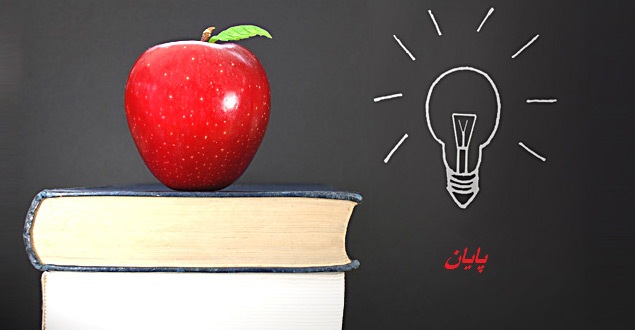